BIBLIJSKA DOKTRINA :             VELIKA BORBA
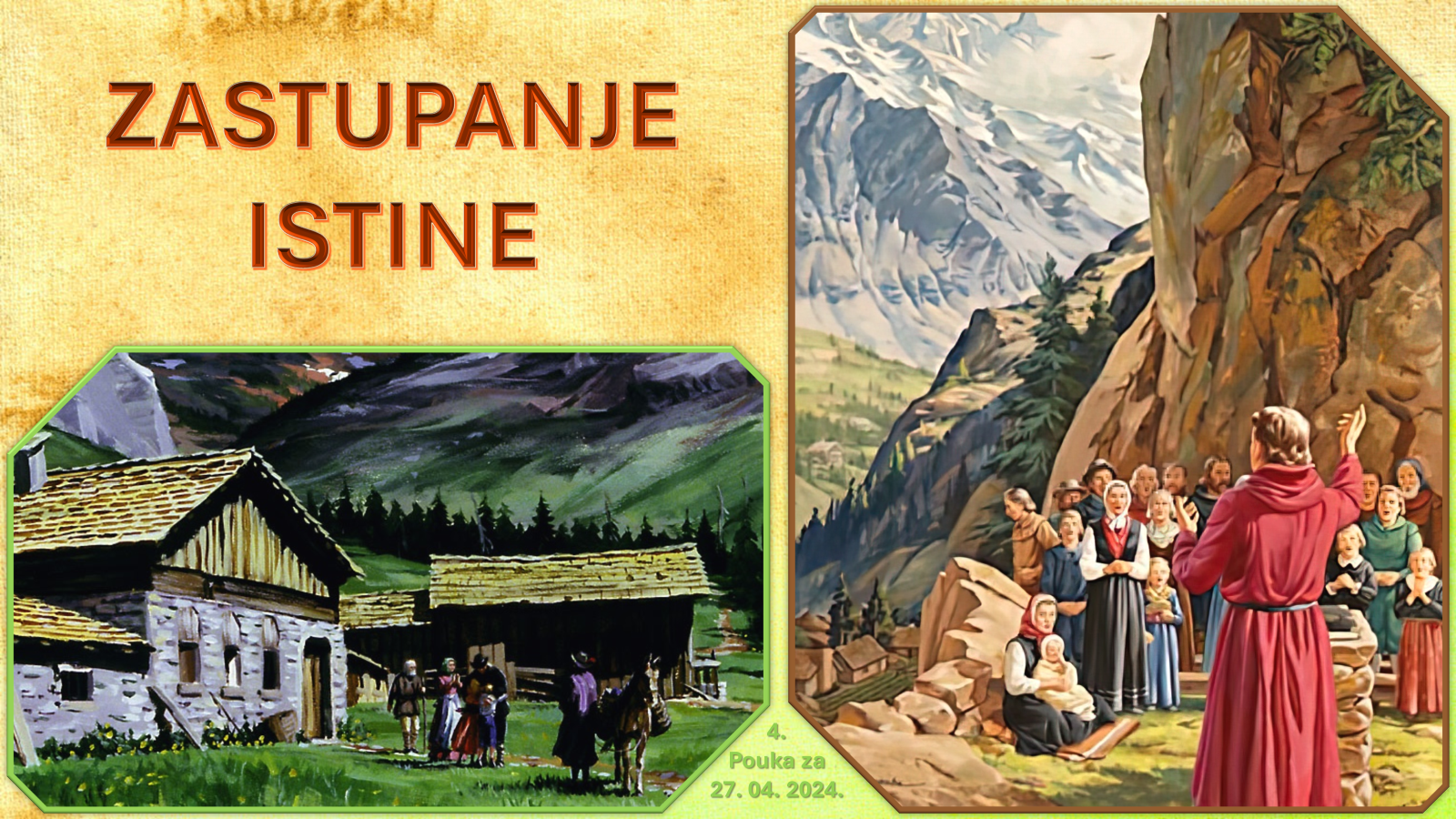 2. tromesečje 2024                          Prezentacija biblijske pouke                        27. april 2024.
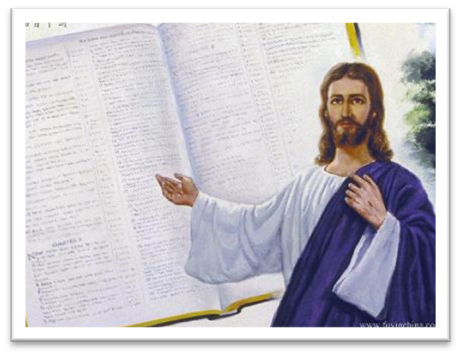 Upamtite stih
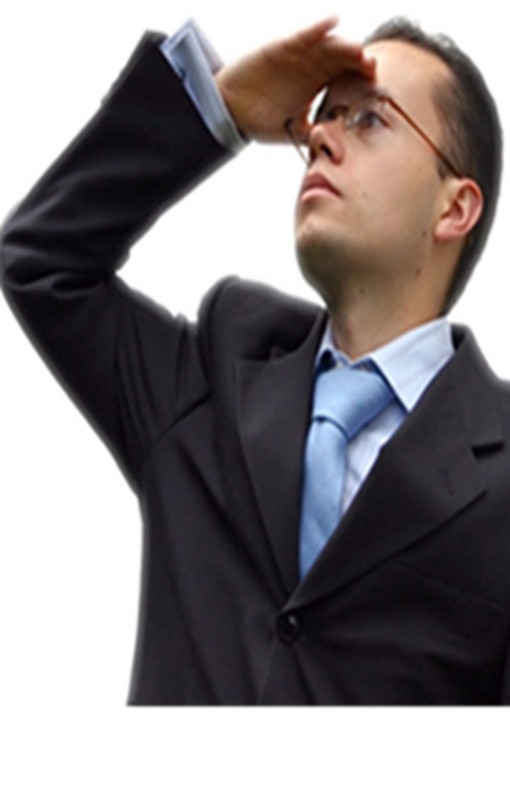 Jovan 3,14.15:
”I kao što Mojsije podiže zmiju u pustinji, tako treba Sin čovečji da se podigne, da nijedan koji ga veruje ne pogine, nego da ima život večni.“
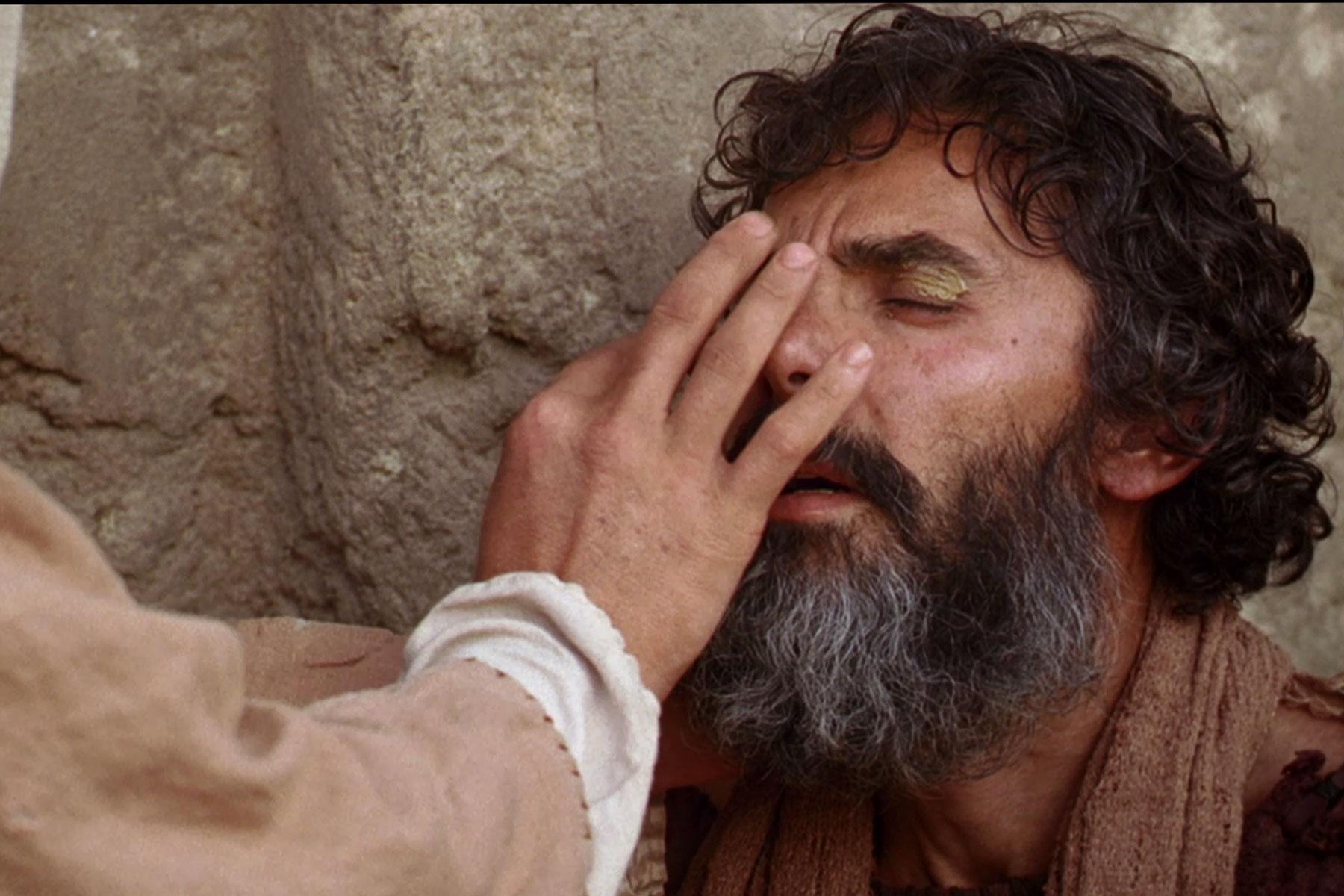 Izrazi Božje ljubavi
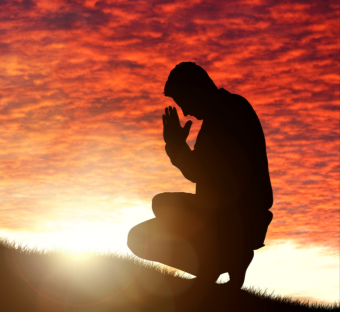 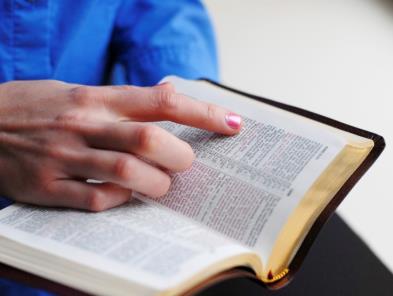 Prve i srednjovekovne verne hrišćane krasila je ne samo njijhova lična vernost Bogu i Njegovoj Reči, nego i javno gledište koje su zauzeli u objavljivanju načela Božjeg carstva  i spasenja. Ove sedmice nastavljamo praćenje ustrajavanja Crkve na strani Boga u velikom sukobu   tokom srednjeg veka i reformacije. Prvi reformatori i crkveni vođe crpeli su nadahnuće iz primera Hrista i apostola, kao i od mučenika poput Polikarpa. Međutim, ovo doba reformi nije običan progon, nego proročko razdoblje od 1.260 godina, koje se proteže od 538. do 1798. godine. Poput drugih proročkih razdoblja progona, ovo doba takođe ukazuje na činjenicu da je vreme progona ograničeno i da u konačnici Bog upravlja svim događajima.
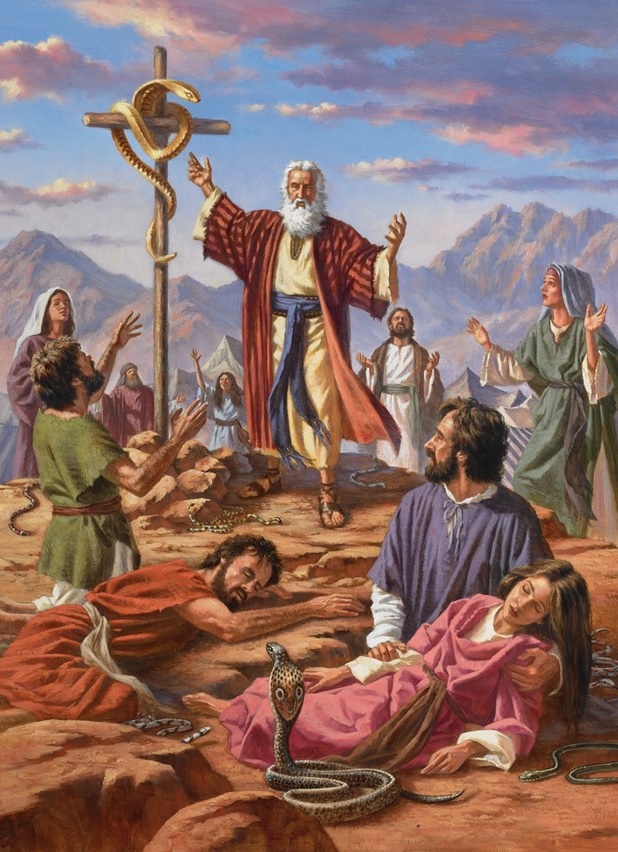 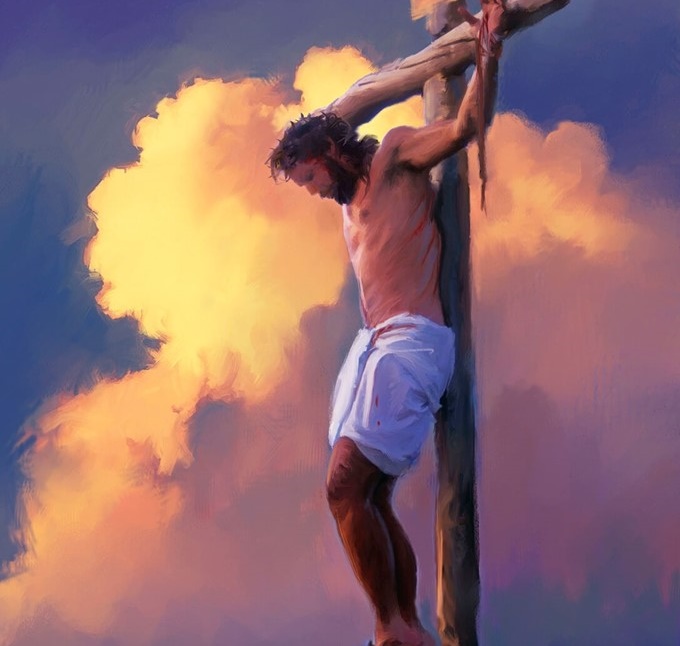 „Kao što je Mojsije podigao na štap zmiju od bronze, tako i Sin Čovečji treba da bude podignut, da svako ko poveruje u njega ima večni život.“(Jovan 3,14.15 NSP)
Prorok Danilo i i apostol Jovan u Otkrivenju najavljuju vreme u kojem će sotona koristiti političko-religijsku silu da progoni i uništi one koji čvrsto stoje u istini.
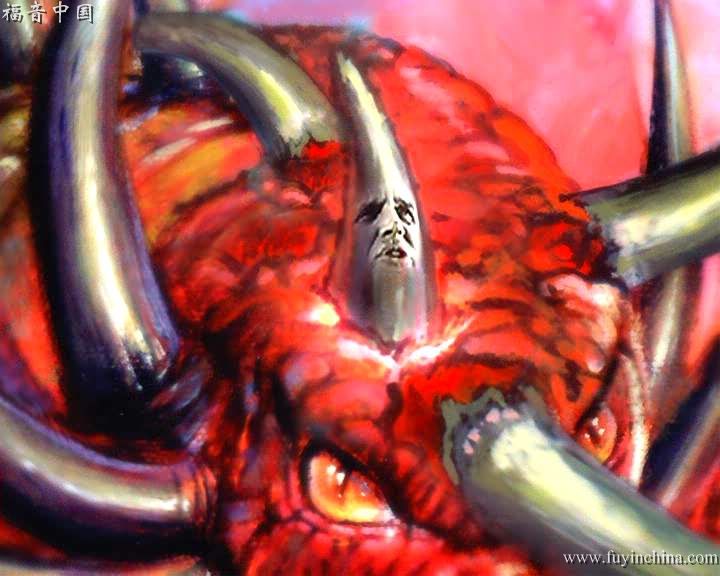 Ova sila može da „obori istinu“ (Dn. 8,12). U to vreme “Pašće i neki od tih razboritih, da bi se i oni prokušali i pročistili i ubelili do vremena svršetka; jer određeno vreme tek ima doći “ (Dan. 11,35).
Tokom tog razdoblja – mračnog srednjeg veka – istina je dovedena u pitanje. Ali bilo je ljudi koji su stali u odbranu istine i za nju bili spremni da daju svoj život.
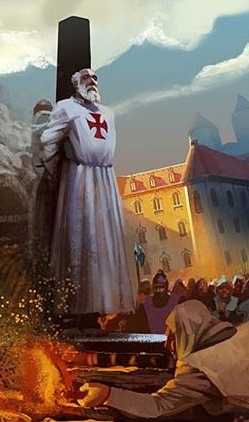 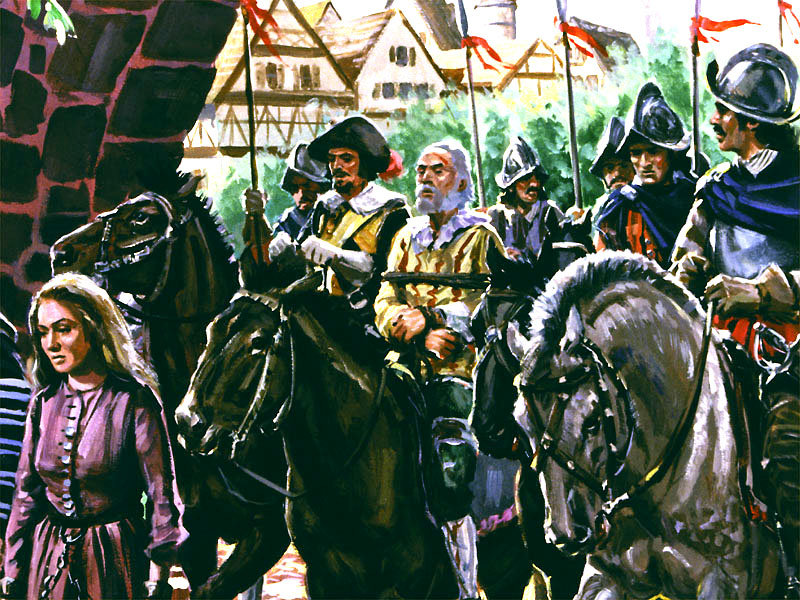 Istina tokom interdikta:
Vreme progona.
Vernost u progonima.
Odbrana istine:
Deljenje Biblija: Valdenžani.
Zvezda reformacije: Džon Viklif.
Ojačani verom: Jan Hus i drugi.
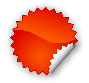 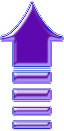 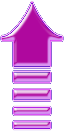 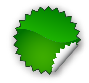 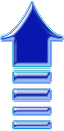 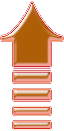 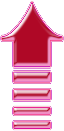 ISTINA TOKOM INTERDIKTA
Interdikt je zabrana; u katoličkom crkvenom pravu podrazumeva obustavu obavljanja svih crkvenih obreda (osim krštenja, krizmanja, ispovedanja i pričešćivanja bolesnih i samrtnika), kao i crkvenu kaznu za neposlušne.
VREMENA PROGONA
„I govoriće reči na Višnjeg, i potiraće svece Višnjeg, i pomišljaće da promeni vremena i zakone; i daće mu se u ruke za vreme i za vremena i za po vremena.“ (Danilo 7,25).
I u davna vremena i danas, uopšteno trajanje jednog meseca je 30 dana:
Reč “vreme“ je sinonim za “godinu“, dok reč “vremena“ koju koristi Danilo doslovno znači “dva vremena“.
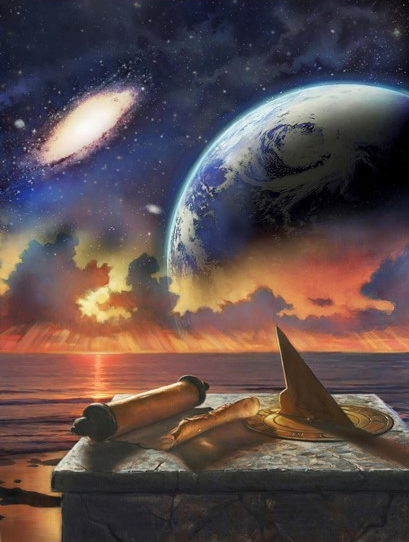 Svi izrazi označavaju isto razdoblje: 1260 dana.
Prema načelu “dan za godinu“ (Jez. 4,6; Br. 14,34), ovo razdoblje progona obuhvata 1260 godina ljudske istorije.
VREMENA PROGONA
„I govoriće reči na Višnjeg, i potiraće svece Višnjeg, i pomišljaće da promeni vremena i zakone; i daće mu se u ruke za vreme i za vremena i za po vremena.“ (Danilo 7,25).
Koje istorijsko razdoblje pokriva progonstvo od 1260 godina koje su najavili Danilo i Otkrivenje?
Kada deset carstava nastaje na području Rima (a to su zapravo narodi koji su izvršili invaziju na Rimsko carstvo), pojavljuje se drugo carstvo koje je srušilo tri od deset tih novih carstava ( Dn. 7,23-25).
Kao što je prorečeno, Bog je pripremio mesto za pomoć vernoj crkvi: pustinju, to jest retko naseljena mesta (Otk. 12,6.14).
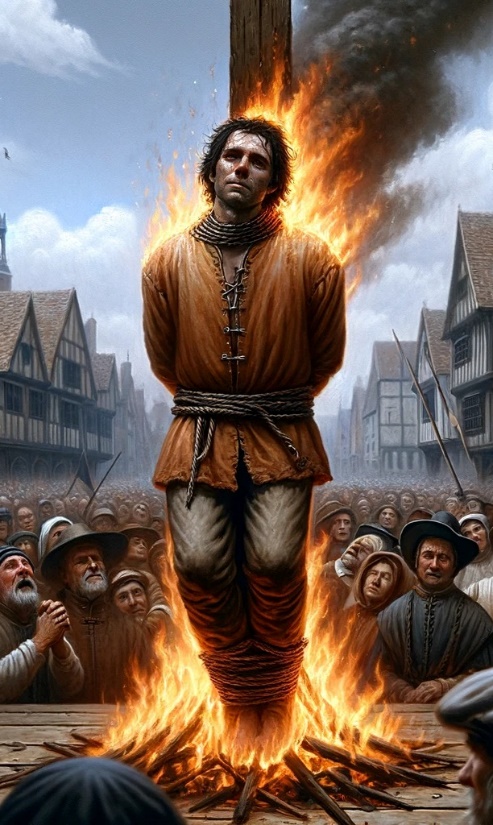 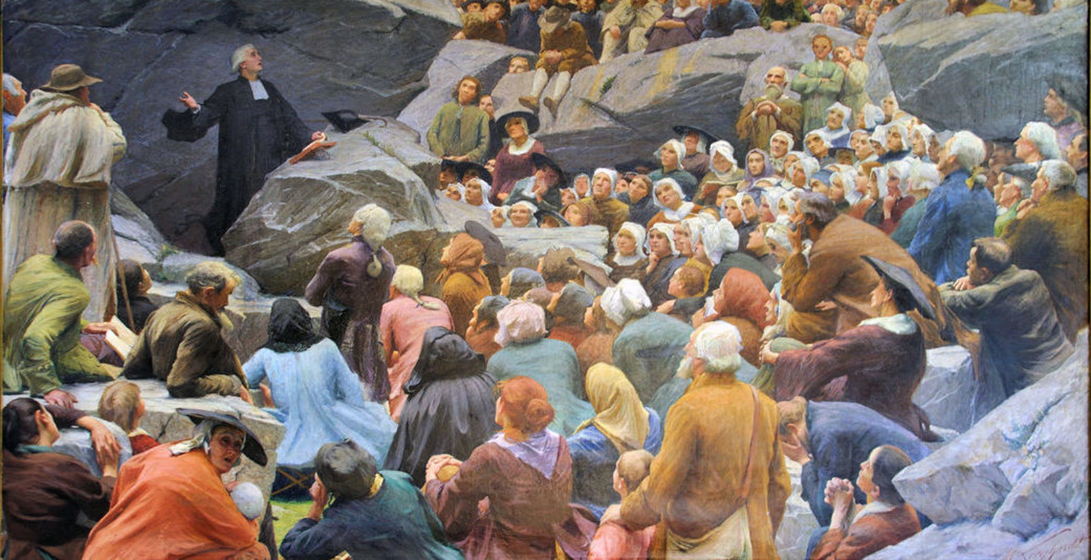 U vreme teškoća i progona vernici su čvrsto stali u odbranu istine, uzdajući se u Božju ljubav i brigu   (Ps. 46,1-3).
Nažalost, mnogi su svoju odanost morali da plate vlastitom krvlju.
VERNOST U PROGONIMA
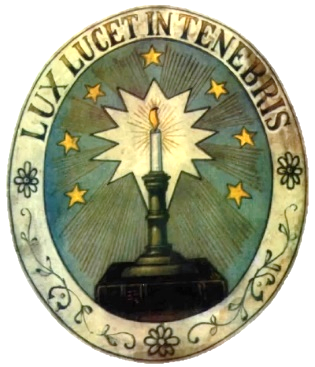 „Ljubazni! Starajući se jednako da vam pišem za opšte vaše spasenje, bi mi potrebno da vam pišem moleći da se borite za pravednu veru, koja je jedanput dana svetima.” (Juda 1,3)
Nakon što je stekla političku moć, Rimska crkva je počela koristiti svoj položaj zahtevajući da se svi pridržavaju njenih verskih propisa od kojih su mnogi bili izopačeni.
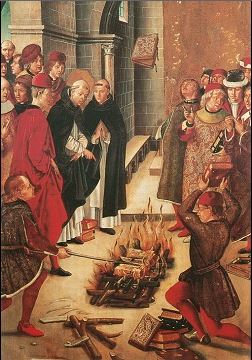 Tome je pridodata rastuća korupcija među verskim vođama. Kako bi sprečila da se mase pobune protiv njene vlasti, uzela im je ono najdragocenije: Reč Božju, Bibliju.
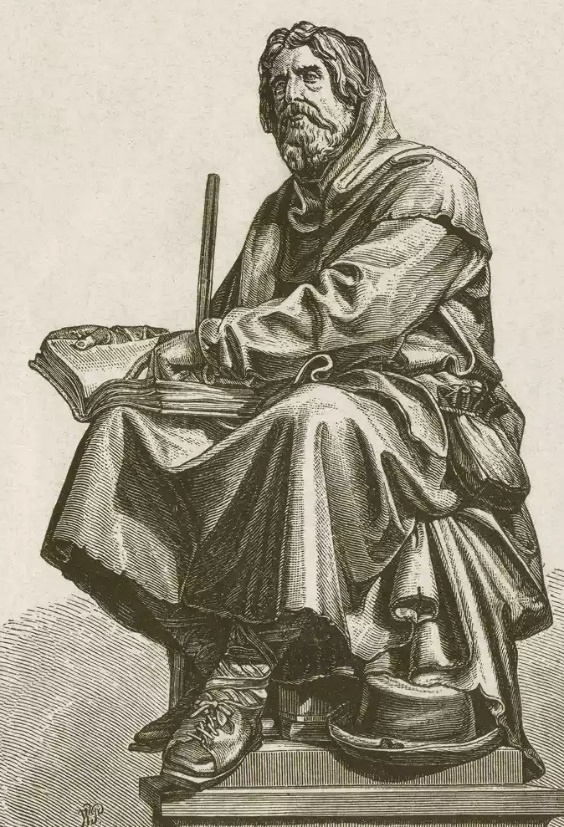 Ali nije je mogla potpuno uništiti. Ustali su vernici koji su se, vođeni biblijskim učenjima i sledeći Judin savet, snažno borili za odbranu svoje vere (Judina 1,3).
Pokretani snagom Božije Reči, neustrašivo su širili njena učenja. Ojačani obećanjima kao što je ono u Otkrivenju 2,10, bili su verni do smrti, znajući da će primiti venac života.
„Vrednost ljudskog oruđa se procenjuje prema sposobnosti srca da spozna i razume Boga... Ovo znanje je tajni izvor iz koga izvire sva sila. Primenjujući veru i jačajući je postajemo osposobljeni da primimo i izvršavamo Reč Božju.“
Elen G. Vajt, Osnove hrišćanskog obrazovanja, str. 341.
ODBRANA ISTINE
DELJENJE BIBLIJA: VALDENŽANI
“A Petar i apostoli odgovarajući rekoše: Većma se treba Bogu pokoravati negoli ljudima.“ (Dela 5,29)
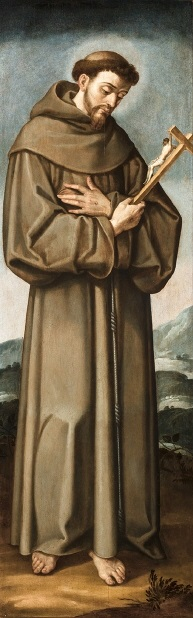 Peter Valdo (1140-1218), bogati francuski preduzetnik koji se odrekao svog bogatstva kako bi propovedao Hrista, osnovao je pokret „Siromasi iz Liona“, poznat kao “Valdenžani“. Papa Aleksandar III prihvatio je njegov zavet siromaštva.
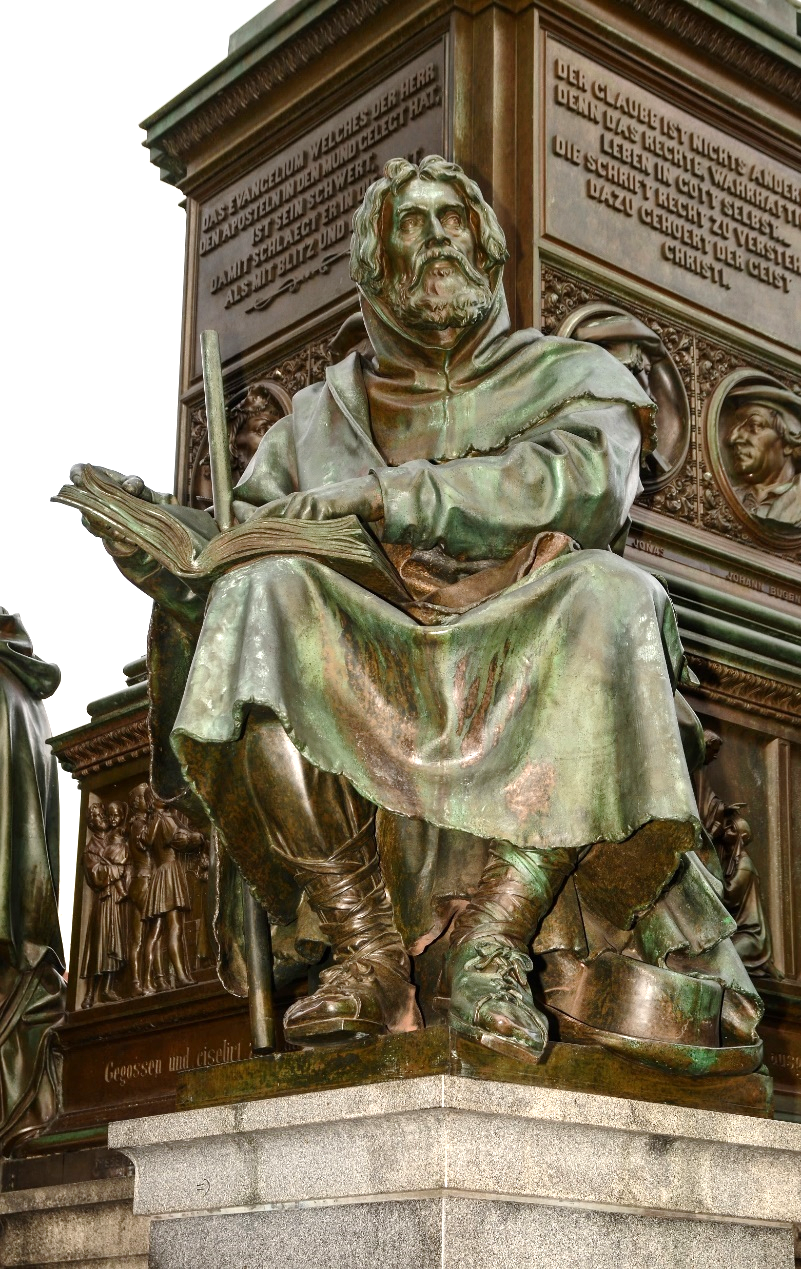 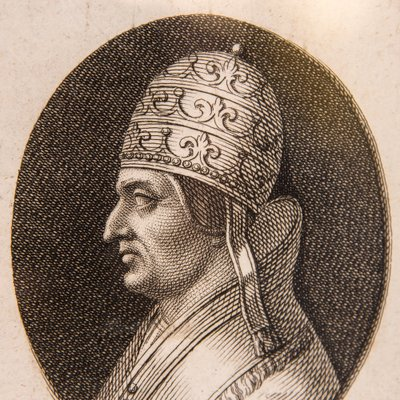 Nedugo nakon toga Franjo Asiški (1181-1226), koji je isto tako položio zavet siromaštva, a kojeg podržava papa Inoćentije III, osniva franjevački red.
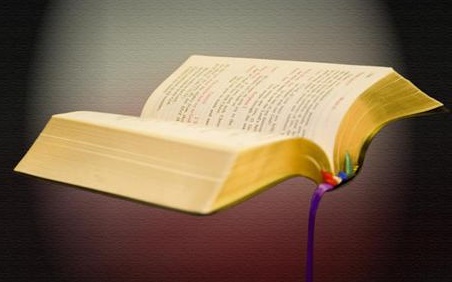 Potom papa Lucije III osuđuje sledbenike Petra Valda kao jeretike . Dogodilo se da su franjevci postali stub rimske crkve, dok su valdenžani bili progonjeni skoro do istrebljenja. Zašto?
Zbog njihove vernosti. Prvi su bili verni papi, dok su drugi bili verni učenjima Biblije.
DELJENJE BIBLIJA: VALDENŽANI
Šta je opisivalo Valdenžane?
SVETLOST REFORMACIJE: DŽON VIKLIF
”A put je pravednički je kao svetlo videlo, koje sve većma svetli dokne bude pravi dan.”      (Priče 4,18 )
Džon Viklif (1324-1384) posvetio je veliki deo svog života prevođenju Biblije na engleski. Šta ga je pokretalo na taj posao? Dva razloga: Hristos ga je preobrazio kroz Božiu Reč i želeo je Hristovu ljubav da podeli sa drugima.
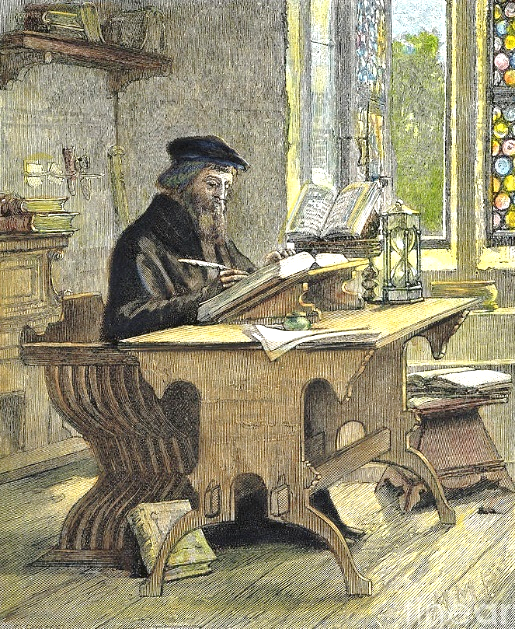 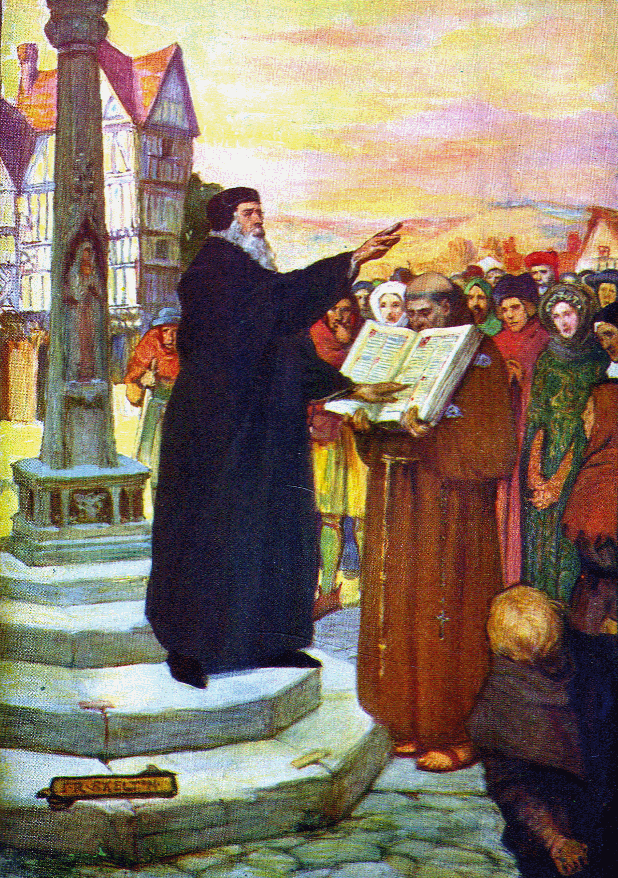 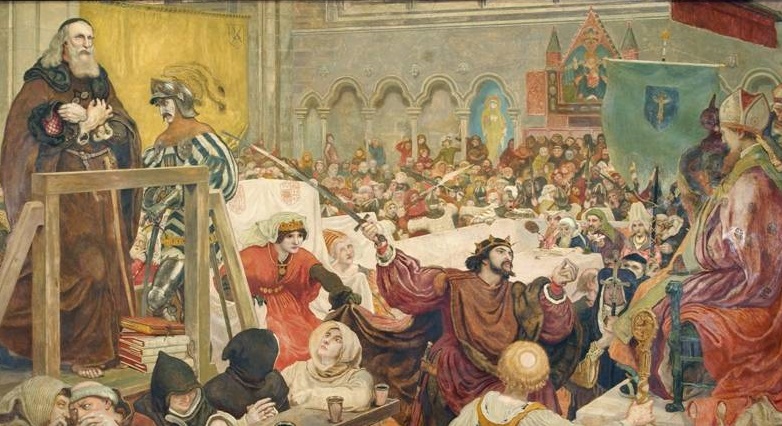 Onaj ko iskreno proučava Bibliju i otvori svoje srce uticaju Duha Svetoga, menja se (Jev 4,12).
Naravno, to ga je dovelo u sukob sa službenom Crkvom. Zahvaljujući svojim vezama sa visokim službenicima u Engles-koj, Džon je izbegao smrt, koju mu je Crkva namenila.
Godine 1428. posmrtni ostaci reformatora spaljeni su a pepeo bačen u reku. Njegov rasuti pepeo postao je simbol njegove zaostavštine.
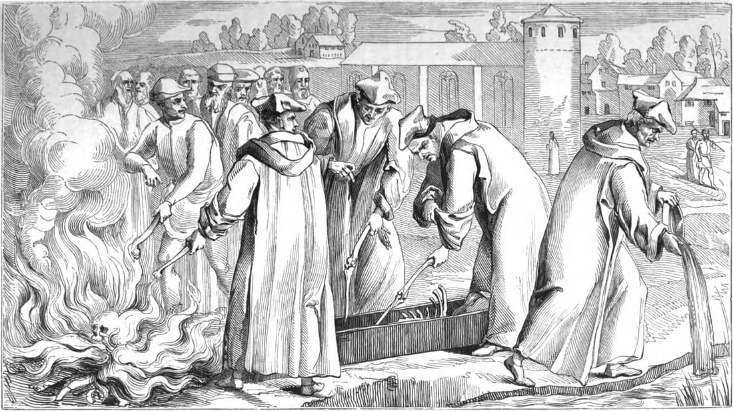 Malo svetlo istine koje je zapalio Džon Viklif doprlo je do Bohemije (Češka), gde je Jan Hus preuzeo svoje nasleđe. Na taj način istina se probijala sve do praskozorja reformacije. Dan je počeo da sviće.
OJAČANI VEROM: JAN HUS I DRUGI
„Ko ima Sina, ima život; ko nema Sina Božijega, nema život.“ (1. Jn 5,12)
Nakon Džona Viklifa pojavili su se drugi reformatori:
Šta im je dalo hrabrost da sprovedu svoje reforme i suoče se sa problemima i smrću?
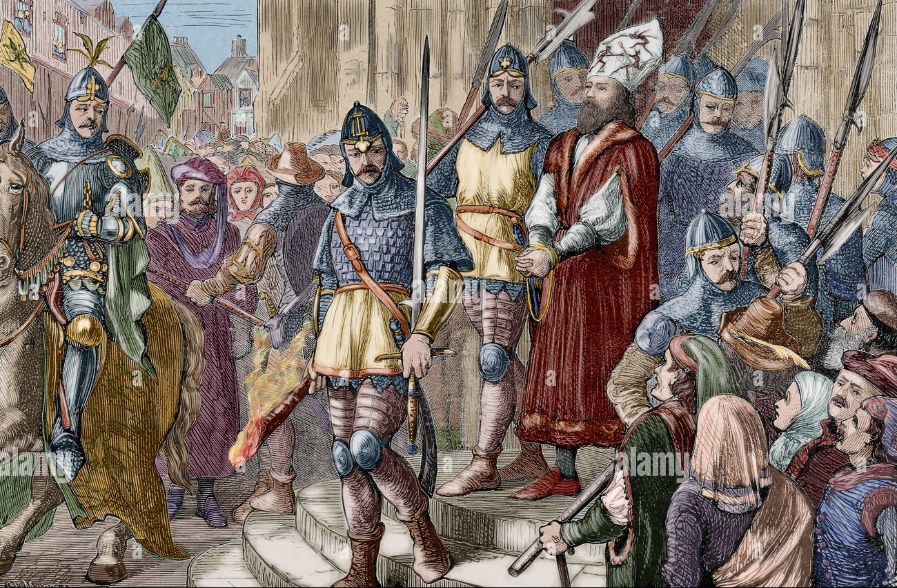 Jan Hus je zatvoren i na kraju spaljen na lomači. Iz zatvora je napisao: “Kako je Bog bio milosrdan prema meni i kako me divno podržavao.“ Baš kao što su Božja obećanja održavala njegov narod u prošlosti, ona održavaju i nas danas.
Elen G. Vajt, Dela apostolska, str. 431. original.
Svima koji će u taj zli dan neustrašivo služiti Bogu po nalogu svoje savesti, biće potrebna hrabrost, čvrstina i znanje o Bogu i Njegovoj Reči, jer će oni koji su verni Bogu biti progonjeni, njihovi motivi će biti osporavani, njihovi najbolji napori pogrešno protumačeni, a oni sami tretirani kao zlikovci… Što bude jača i čistija vera Božijeg naroda i što je čvršća njihova odlučnost da Mu se povinuju, to će se sotona žešće truditi da podstakne protiv njih bes onih koji, tvrdeći da su pravedni, gaze Božiji zakon. Biće potrebno najčvršće poverenje, najveće herojstvo da se čvrsto održi vera koja je jednom predata svetima.
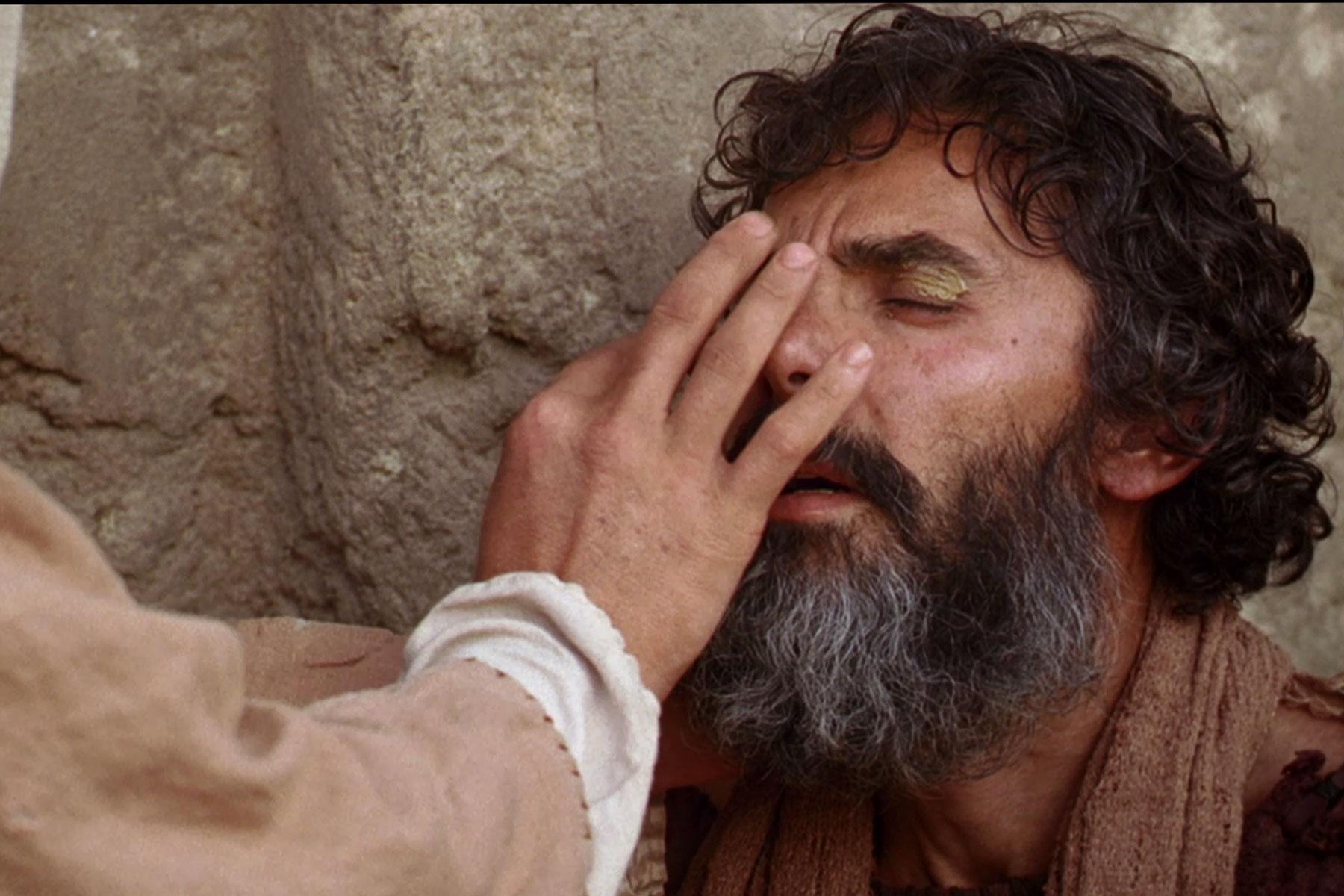 ZAKLJUČAK
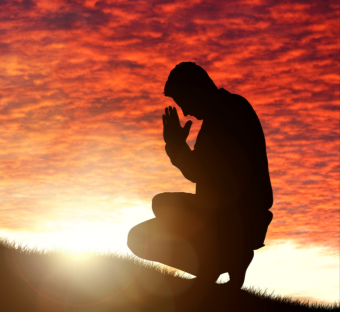 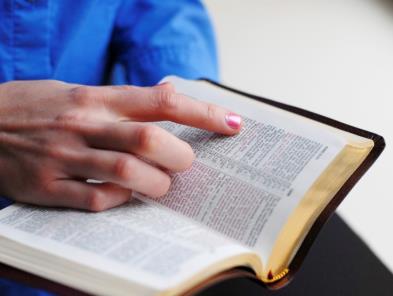 Biblija opisuje veliki sukob kao borbu izmeðu dve potpuno suprotne sile,
kao što su svetlo i tama ili istina i laž. Svakako, zlo teži kompromisu sa istinom jer je takav kompromis jedina mogućnost da zlo opstane. Strana zla nastoji opstati po svaku cenu kako bi uništila ono što je dobro ili što pripada Bogu. Zato đavo neprestano nastoji namamiti Crkvu na kompromis. Nažalost, Crkva je pristala na kompromis, kao I praroditelji čovečanstva. Posledice ovih kompromisa vide se i osećaju do danas. Ipak, Bog koji je Izvor istine i svetla nikada neće pristati na kompromis. Poverenje u Boga i vernost istini, kao što je otkriveno u Isusu, zaštitiće Crkvu od kompromisa i sprečiti da postanemo plen đavla.
PRIMENA
?
Kako mi znanje iz pouke: ”Zastupanje istine“, može  pomoći danas?
Razumevši da mi Isus želi pomoći, da se podsetim naloga: ”Utolite i znajte da sam ja Bog” (Ps.46,10), da shvatim da je Biblija još uvek Božji najveći dar koji otkriva Njegov plan otkupljenja,
Da li želim da usred društvenih i kulturoloških uticaja prihvatim Sveto pismo kao autoritativno, nepogrešivo otkrivenje Božje volje? 
Da li želim da ostanem veran čitavom Pismu a to znači da držim i zapovesti Božje i imam svedočanstvo Isusa Hrista?
PRENOŠENJE ISTINE
Koje  promene  treba  da ostvarimo u svom životu?
?
Koje biblijsko načelo iz ove pouke možemo  da primenimo danas?
PLAN
?
Kako pouku: ”Zastupanje istine”, možemo koristiti iduće sedmice?
Razgovarajte u razredu ili grupi:
1. Pročitaj Dan.7,23-25 i Otk. 12,6.14. O kojim se proročkim razdobljima govori u tim tekstovima?
2. Pročitaj  Juda 1,3.4. Koje upozorenje tu nalazimo I kako se ono odnosilo na kasniju hrišćansku Crkvu?
3. Pročitaj  Otk.2,10. Koje obećanje Bog daje onima koji Mu ostaju verni čak I pod pretnjom smrti? 
4. Pročitaj Dela 5,28-32; Ef. 6,10-12; Otk. 3,11. Koje osnovno načelo nalazite u tim stihcvima? 
5. Pročitaj Ps.19,7-11; 119,140; 119,162; Jer. 15,16 .Koje su slične stavove imali David I Jeremija u vezi sa Božjom rečju,
       koja je bila kamen temeljac reformacije?
6. Pročitaj 2. Tim. 2,1-3; 3,6-9; 6,1-7. Koji je savet apostol Pavle dao Timotiju u pogledu objavljivanja Božje reči?
7. Pročitaj Jev. 2,14.15. Kako su vernici u mračnom srednjem veku doživeli stvarnost velike Borbe? 
8. Pročitaj Ivan 5,24; 11,25.26; 1. Ivan. 5,11-13. Kakvu sigurnost ti ova obećanja pružaju lično? Kako nam pomažu u 
      životnim iskušenjima?
NAČELO
PRIMENA
PROBLEM
ODLUKA
Novo tromesečje počinjemo novim proučavanjem teme koja prožima celu  Bibliju od Postanja do Otkrivenja, a naslov joj je: VELIKI SUKOB! Sukob je počeo na Nebu sa Luciferovom po- bunom protiv Boga. Središte sukoba je pitanje Božje ljubavi. Da li je Bog stvarno pun ljubavi ili je apsolutista I diktator? Ova tema prati istoriju sveta po proroštvu Biblije od stvaranja pa do naših dana, i dalje do završnih događaja u velikom sukobu.
Želim naučiti verovati Bogu i Njegovoj Reči i onda kada mi nije sve jasno! Moja nada u večni život ne temelji se na vešto izmišljenim pričama. Njen je temelj, u koji čvrsto verujem, pouzdano Božje obećanje o savršenom svetu bez bola i smrti. Crkvu adventista sedmog dana podigao je Bog kako bi nastavila zidati na temeljma koje su postavili reformatori, kako bi obnovila bibliske istine koje su vjekovima bile izgubljene. Naše je glavno poslanje objavljivanje poruka trojice anđela iz Otkrivenja 14,6-12, što je Božja konačna opomena svijetu kome dolazi skori kraj.
1. Božja priroda je ljubav,
tako da su i sva Njegova dela puna ljubavi, premda ta činjenica nije uvek oči-
ta ograničenim ljudskim  bićima, pa čak ni anðelima.
2. Dubinu, visinu, dužinu I širinu Božje ljubavi najjas-nije sagledavamo na krstu koji celom univerzumu sve doči da Bog nije odgovo- ran za pojavu greha!
Šta ljudi oko vas misle o postojanju sukoba između dobra i zla u sve- tu i društvu?
Ako je Bog znao da će se Lucifer pobuniti, zašto mu je uopšte dao moć izbora? Zašto ga jednostavno nije odmah uništio?
PRENOŠENJE ISTINE
Koje  promene treba da izvršimo u našem životu?
?
ODLUČITE!
Starting this week,,  I will depend upon Christ’s righteousness  not on my own righteousness
Starting this week, I will  submit my plans to God daily